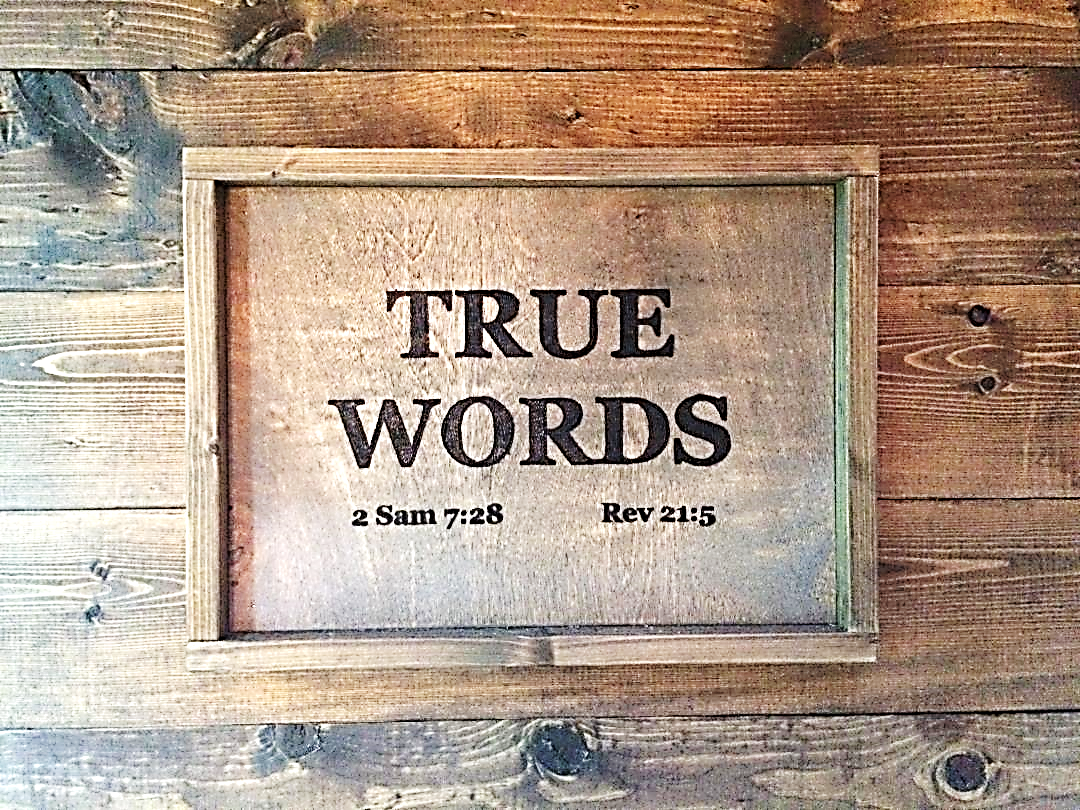 SERMON TITLE
Would Jesus Wear A Mask And Get The Vaccine?
Leviticus 19:18   Thou shalt not avenge, nor bear any grudge against the children of thy people, but thou shalt love thy neighbour as thyself: I am the LORD.
True Words Christian Church
Leviticus 18:22   Thou shalt not lie with mankind, as with womankind: it is abomination.
True Words Christian Church
Leviticus 20:13   If a man also lie with mankind, as he lieth with a woman, both of them have committed an abomination: they shall surely be put to death; their blood shall be upon them.
True Words Christian Church
Leviticus 20:14   And if a man take a wife and her mother, it is wickedness: they shall be burnt with fire, both he and they; that there be no wickedness among you.
True Words Christian Church
Numbers 15:32-34   And while the children of Israel were in the wilderness, they found a man that gathered sticks upon the sabbath day.  33 And they that found him gathering sticks brought him unto Moses and Aaron, and unto all the congregation.  34 And they put him in ward, because it was not declared what should be done to him.
True Words Christian Church
Numbers 15:35-36   And the LORD said unto Moses, The man shall be surely put to death: all the congregation shall stone him with stones without the camp.  36 And all the congregation brought him without the camp, and stoned him with stones, and he died; as the LORD commanded Moses.
True Words Christian Church
1 John 5:3   For this is the love of God, that we keep his commandments: and his commandments are not grievous.
True Words Christian Church
2 John 5-6   And now I beseech thee, lady, not as though I wrote a new commandment unto thee, but that which we had from the beginning, that we love one another.  6 And this is love, that we walk after his commandments. This is the commandment, That, as ye have heard from the beginning, ye should walk in it.
True Words Christian Church
Matthew 5:43   Ye have heard that it hath been said, Thou shalt love thy neighbour, and hate thine enemy.
True Words Christian Church
Matthew 19:19   Honour thy father and thy mother: and, Thou shalt love thy neighbour as thyself.
True Words Christian Church
Matthew 22:37-40   Jesus said unto him, Thou shalt love the Lord thy God with all thy heart, and with all thy soul, and with all thy mind.  38 This is the first and great commandment.  39 And the second is like unto it, Thou shalt love thy neighbour as thyself.  40 On these two commandments hang all the law and the prophets.
True Words Christian Church
Mark 12:29-31   And Jesus answered him, The first of all the commandments is, Hear, O Israel; The Lord our God is one Lord:  30 And thou shalt love the Lord thy God with all thy heart, and with all thy soul, and with all thy mind, and with all thy strength: this is the first commandment.  31 And the second is like, namely this, Thou shalt love thy neighbour as thyself. There is none other commandment greater than these.
True Words Christian Church
Romans 13:9   For this, Thou shalt not commit adultery, Thou shalt not kill, Thou shalt not steal, Thou shalt not bear false witness, Thou shalt not covet; and if there be any other commandment, it is briefly comprehended in this saying, namely, Thou shalt love thy neighbour as thyself.
True Words Christian Church
Galatians 5:14   For all the law is fulfilled in one word, even in this; Thou shalt love thy neighbour as thyself.
True Words Christian Church
James 2:8-9   If ye fulfil the royal law according to the scripture, Thou shalt love thy neighbour as thyself, ye do well:  9 But if ye have respect to persons, ye commit sin, and are convinced of the law as transgressors.
True Words Christian Church
Leviticus 13:43-44   Then the priest shall look upon it: and, behold, if the rising of the sore be white reddish in his bald head, or in his bald forehead, as the leprosy appeareth in the skin of the flesh;  44 He is a leprous man, he is unclean: the priest shall pronounce him utterly unclean; his plague is in his head.
True Words Christian Church
Leviticus 13:45-46   And the leper in whom the plague is, his clothes shall be rent, and his head bare, and he shall put a covering upon his upper lip, and shall cry, Unclean, unclean.  46 All the days wherein the plague shall be in him he shall be defiled; he is unclean: he shall dwell alone; without the camp shall his habitation be.
True Words Christian Church
2 Chronicles 16:12-13   And Asa in the thirty and ninth year of his reign was diseased in his feet, until his disease was exceeding great: yet in his disease he sought not to the LORD, but to the physicians.  13 And Asa slept with his fathers, and died in the one and fortieth year of his reign.
True Words Christian Church
Mark 5:24-26   And Jesus went with him; and much people followed him, and thronged him.  25 And a certain woman, which had an issue of blood twelve years,  26 And had suffered many things of many physicians, and had spent all that she had, and was nothing bettered, but rather grew worse,
True Words Christian Church
Mark 5:27-29   When she had heard of Jesus, came in the press behind, and touched his garment.  28 For she said, If I may touch but his clothes, I shall be whole.  29 And straightway the fountain of her blood was dried up; and she felt in her body that she was healed of that plague.
True Words Christian Church
Mark 5:34   And he said unto her, Daughter, thy faith hath made thee whole; go in peace, and be whole of thy plague.
True Words Christian Church
Matthew 9:12   But when Jesus heard that, he said unto them, They that be whole need not a physician, but they that are sick.
True Words Christian Church
Mark 2:17   When Jesus heard it, he saith unto them, They that are whole have no need of the physician, but they that are sick: I came not to call the righteous, but sinners to repentance.
True Words Christian Church
Luke 5:31   And Jesus answering said unto them, They that are whole need not a physician; but they that are sick.
True Words Christian Church
Psalm 37:3   Trust in the LORD, and do good; so shalt thou dwell in the land, and verily thou shalt be fed.
True Words Christian Church
Psalm 73:28   But it is good for me to draw near to God: I have put my trust in the Lord GOD, that I may declare all thy works.
True Words Christian Church
Psalm 42:11   Why art thou cast down, O my soul? and why art thou disquieted within me? hope thou in God: for I shall yet praise him, who is the health of my countenance, and my God.
True Words Christian Church
Psalm 43:5   Why art thou cast down, O my soul? and why art thou disquieted within me? hope in God: for I shall yet praise him, who is the health of my countenance, and my God.
True Words Christian Church
Proverbs 3:7-8   Be not wise in thine own eyes: fear the LORD, and depart from evil.  8 It shall be health to thy navel, and marrow to thy bones.
True Words Christian Church
Proverbs 4:20-22   My son, attend to my words; incline thine ear unto my sayings.  21 Let them not depart from thine eyes; keep them in the midst of thine heart.  22 For they are life unto those that find them, and health to all their flesh.
True Words Christian Church
Proverbs 12:18   There is that speaketh like the piercings of a sword: but the tongue of the wise is health.
True Words Christian Church
Isaiah 58:8-9   Then shall thy light break forth as the morning, and thine health shall spring forth speedily: and thy righteousness shall go before thee; the glory of the LORD shall be thy rereward.  9 Then shalt thou call, and the LORD shall answer; thou shalt cry, and he shall say, Here I am. If thou take away from the midst of thee the yoke, the putting forth of the finger, and speaking vanity;
True Words Christian Church
2 Kings 20:1   In those days was Hezekiah sick unto death. And the prophet Isaiah the son of Amoz came to him, and said unto him, Thus saith the LORD, Set thine house in order; for thou shalt die, and not live.
True Words Christian Church
2 Kings 20:2-3   Then he turned his face to the wall, and prayed unto the LORD, saying,  3 I beseech thee, O LORD, remember now how I have walked before thee in truth and with a perfect heart, and have done that which is good in thy sight. And Hezekiah wept sore.
True Words Christian Church
2 Kings 20:4-5   And it came to pass, afore Isaiah was gone out into the middle court, that the word of the LORD came to him, saying,  5 Turn again, and tell Hezekiah the captain of my people, Thus saith the LORD, the God of David thy father, I have heard thy prayer, I have seen thy tears: behold, I will heal thee: on the third day thou shalt go up unto the house of the LORD.
True Words Christian Church
True Words Christian Church
1 Corinthians 11:14   Doth not even nature itself teach you, that, if a man have long hair, it is a shame unto him?
True Words Christian Church
No, the COVID-19 vaccines do not contain any aborted fetal cells. However, Pfizer and Moderna did perform confirmation tests (to ensure vaccines work) using fetal cell line. And Johnson & Johnson uses fetal cell lines in vaccine development, confirmation, and production.
True Words Christian Church
1 Corinthians 6:19-20   What? know ye not that your body is the temple of the Holy Ghost which is in you, which ye have of God, and ye are not your own?  20 For ye are bought with a price: therefore glorify God in your body, and in your spirit, which are God's.
True Words Christian Church
1 Corinthians 3:16-17   Know ye not that ye are the temple of God, and that the Spirit of God dwelleth in you?  17 If any man defile the temple of God, him shall God destroy; for the temple of God is holy, which temple ye are.
True Words Christian Church
2 Corinthians 6:16   And what agreement hath the temple of God with idols? for ye are the temple of the living God; as God hath said, I will dwell in them, and walk in them; and I will be their God, and they shall be my people.
True Words Christian Church
1 Timothy 6:10   For the love of money is the root of all evil: which while some coveted after, they have erred from the faith, and pierced themselves through with many sorrows.
True Words Christian Church
Mark 4:40   And he said unto them, Why are ye so fearful? how is it that ye have no faith?
True Words Christian Church
Psalm 46:1-3   God is our refuge and strength, a very present help in trouble.  2 Therefore will not we fear, though the earth be removed, and though the mountains be carried into the midst of the sea;  3 Though the waters thereof roar and be troubled, though the mountains shake with the swelling thereof. Selah.
True Words Christian Church